1 - қосымша
МИНИСТЕРСТВО ПРОСВЕЩЕНИЯ 
РЕСПУБЛИКИ КАЗАХСТАН
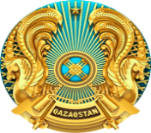 МОБИЛЬНОЕ ПРИЛОЖЕНИЕ
ДЛЯ РОДИТЕЛЕЙ